1
Mentor DCN 802.1-18-0053-00-ICne
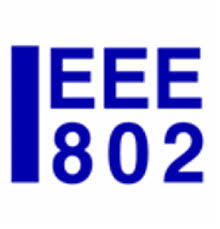 IEEE 802 “Network Enhancements for the Next Decade”Industry Connections Activity(Nendica):Meeting Overview
Roger Marks (Huawei)

roger@ethair.net
+1 802 capable

11 September 2018
2
Nendica Introductions
Nendica Chair
Roger Marks
Secretary for this meeting
tbd
Report editors
Nader Zein & Paul Congdon
IEEE 802.1 Chair
Glenn Parsons
IEEE 802.1 Acting Chair
John Messenger
3
Operating practice
Voting
While operating as a subgroup under IEEE 802.1, any person attending a meeting may vote on all motions (including recommending approval of the deliverables). A vote is carried by 75% of those present and voting Approve or Disapprove.
Attendance
log: IMAT, under 802.1 <https://imat.ieee.org>
“reciprocal” attendance policy is per home WG
Nendica Activity Authorization
Until March 2019 (should target November 2018 for renewal decision)
Document storage – 802.1 website & mentor 
http://1.ieee802.org/802-nend/ 
https://mentor.ieee.org/802.1/documents?is_group=ICne 
Mailing List
STDS-802-NEND@LISTSERV.IEEE.ORG
Archive: https://listserv.ieee.org/cgi-bin/wa?A0=STDS-802-NEND
Join: http://listserv.ieee.org/cgi-bin/wa?SUBED1=STDS-802-NEND&A=1
4
Nendica Meeting Plan, 11 Sept 2018
Tuesday, 19:30-22:30, Queens 6 
Web connection to 802.1 Interim in Oslo, Tuesday 07:30
Detailed agenda:
http://1.ieee802.org/802-nendica/agenda-ieee-802-nendica-meeting/
Key meeting topics:
Work Item: Lossless Network for Data Centers	
Update on publication status
Work Item: Flexible Factory IoT	
Wireless and wired
Review 259 comments received in Call for Comments
Any new topics
Plans
October Teleconference 
November meeting
November Data Center Workshop (IETF/802)